Prefixes and Suffixes for Science
Meso-, meta-
Middle
Example: metaphase
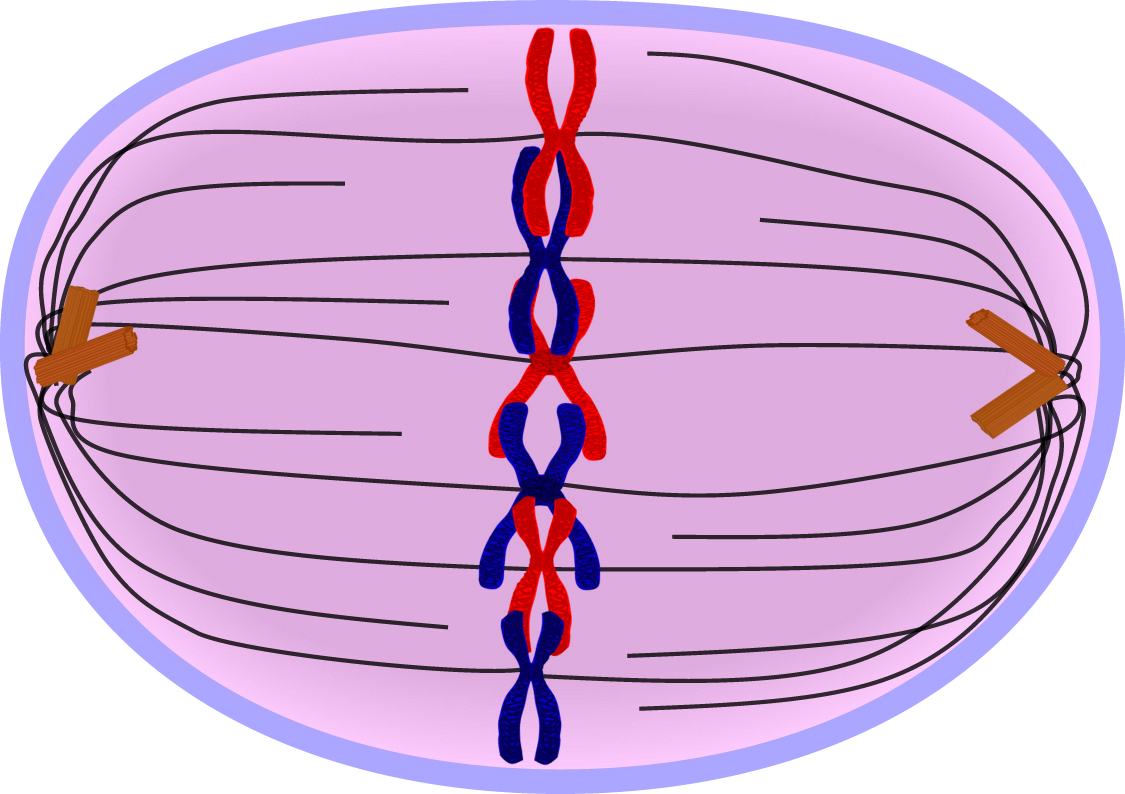 Anti-
Against
Example: Antibody
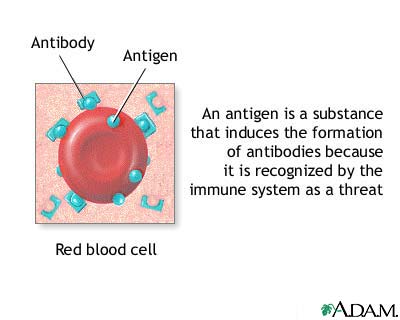 Aqua-
Water
Example: Aquatic life
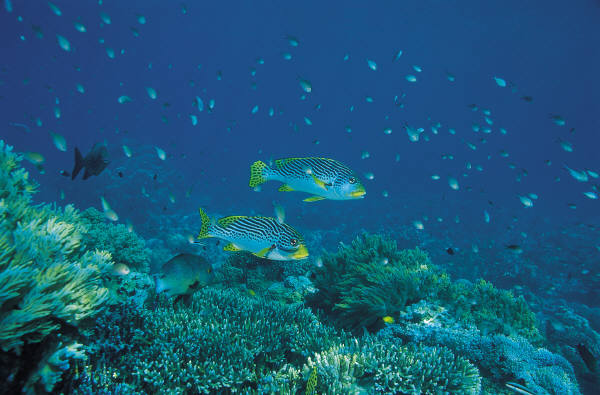 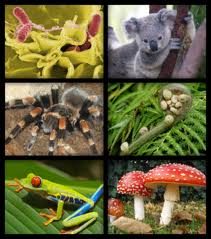 Bio-
Life, living
Example: Biology
-cide
Killer, kill, killing
Example: Pesticide
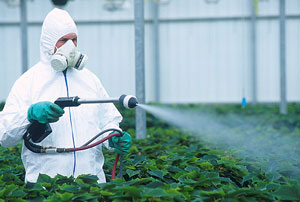 Endo-
Enter, go in
Example: Endocytosis, endothermic
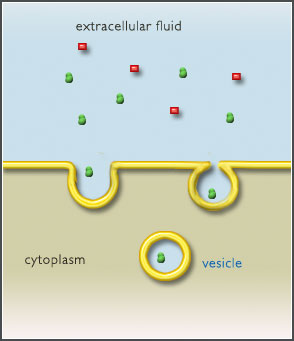 Exo-
Leave, go out
Example: Exocytosis, exothermic
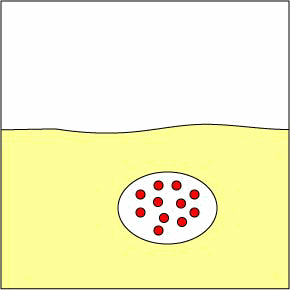 -therm
Heat
Example: exothermic, endothermic
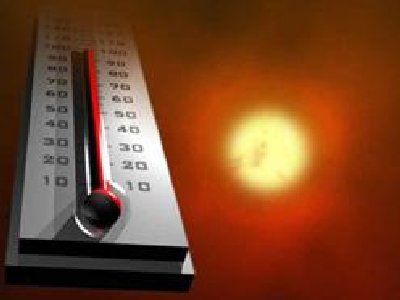 Hetero
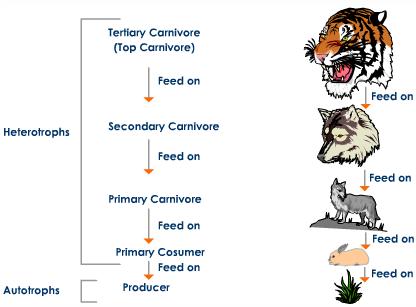 Different
Example: 
Heterotroph
Homo-
Same
Example: Homoeostasis
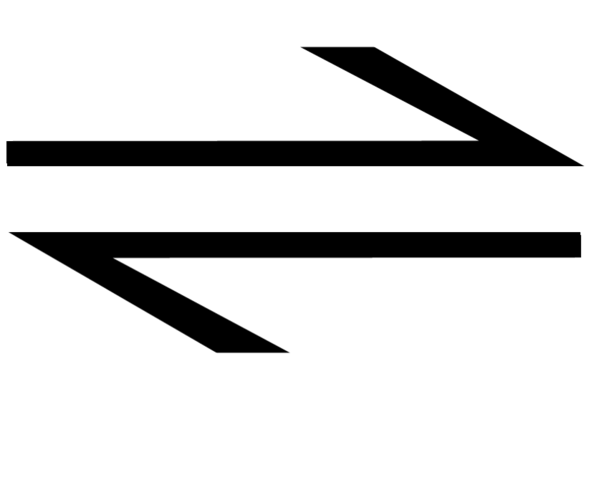 Hydro-
Water
Example: Hydrosphere
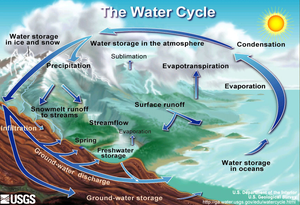 -itis
Disease
Example: Gingivitis
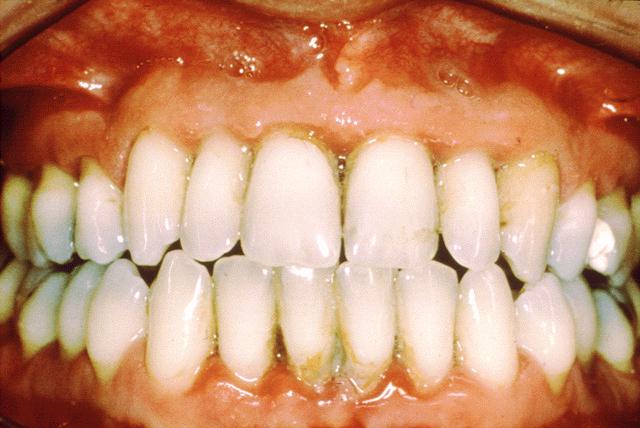 -ology
Study of something
Example: Biology, Microbiology
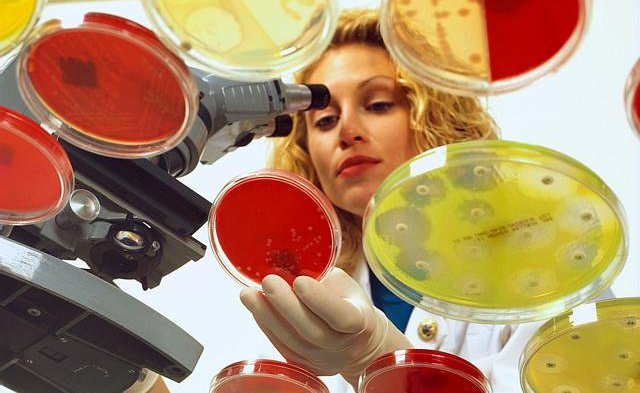 -ist
Person who studies something
Example: meteorologists
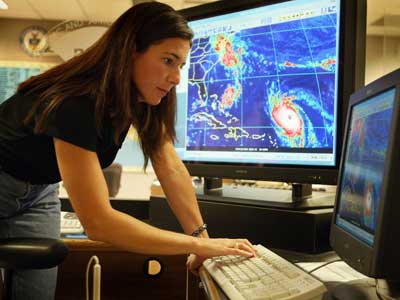 Geo-
Earth
Example: Geology
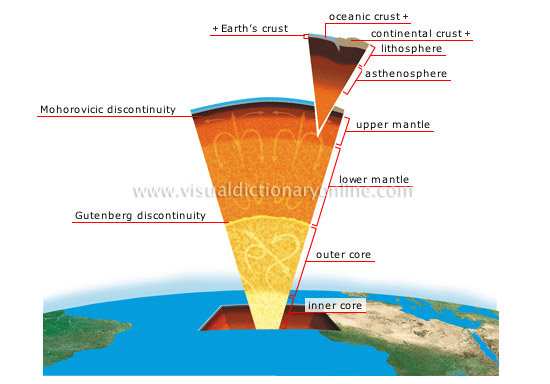 Micro-
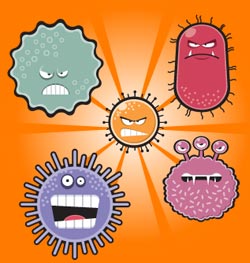 Small
Example: Microbes
Macro-
Large
Example: Macro-invertebrates
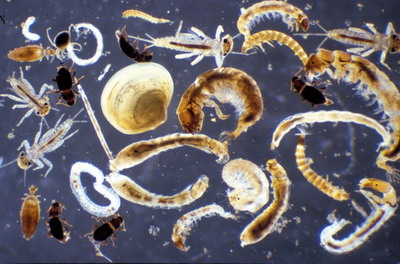 Mono-, uni-
One
Example: unicellular
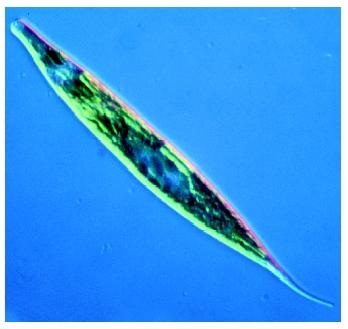 Multi-
More than one
Example: Multicellular
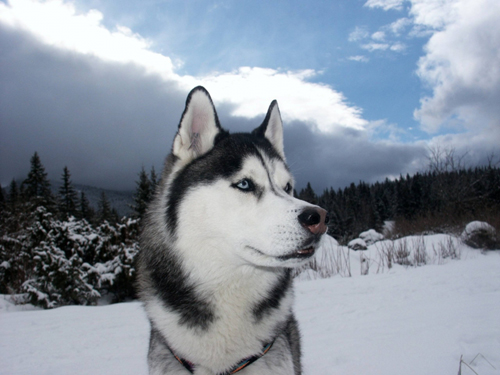 -pod
Foot
Example: pseudopod
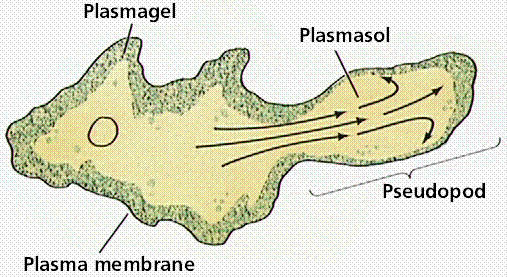 Photo-
Light
Example: Photosynthesis
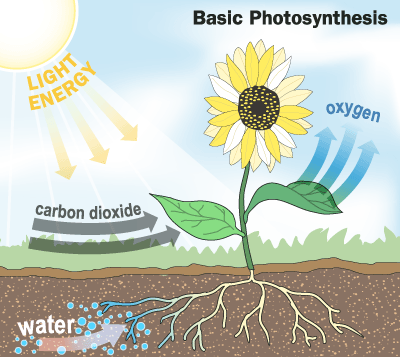 Mut-
Change
Example: Mutation, mutagen
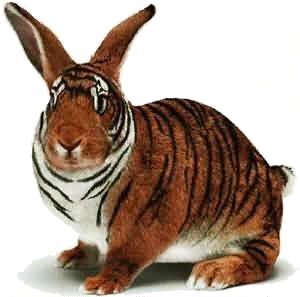